The contribution of Youth and Civil Society Organisation (CSOs) to Youth Guarantee (YG) schemes: opportunities ahead

Margareta Nikolovska, 
Senior Human Capital Development Expert, ETF

14 December 2022
Youth CENTERS AND CIVIL SOCIETY ORGANISATIONS
“There is an increasing need to address a knowledge gap on how governments and societies can respond to dynamically changing needs to ensure sustainability”
  Geels et al. (2019)
2
The ETF STUDY: Role of CSOS in HCD and LLL
1. Participating countries:
Albania, Jordan, Serbia, Tajikistan, Ukraine, Uzbekistan- implemented in 2020 and 2021

2. Eligible CSOs: active in non-formal learning, informal learning, and employment-related services (HCD), 1 interview per CSO
3
[Speaker Notes: Slide with few points on survey.]
Area 5.1 - Civil society organizations | Open Space (europa.eu)
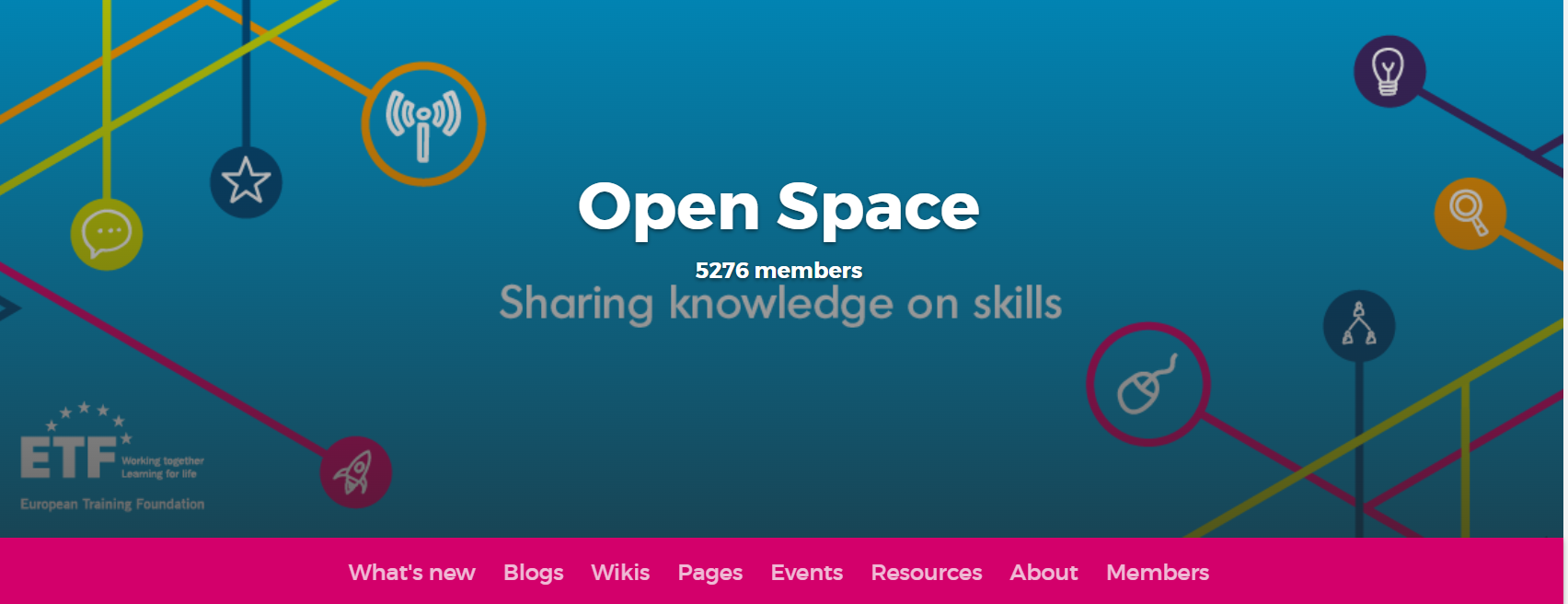 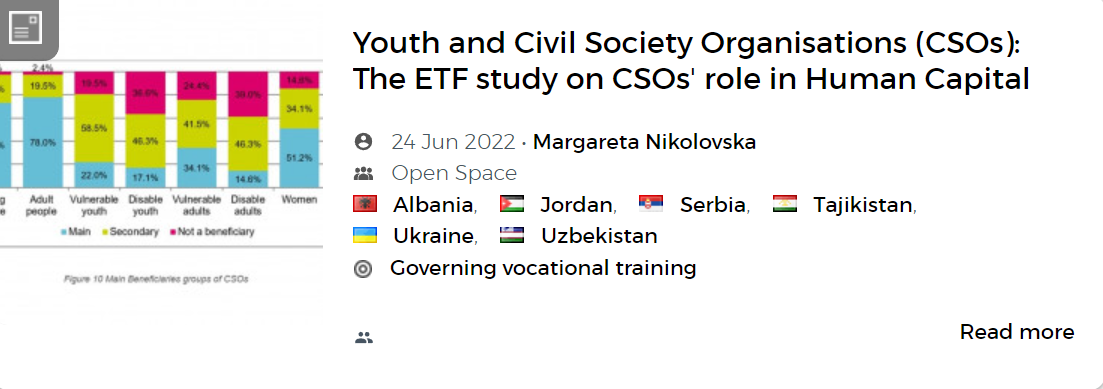 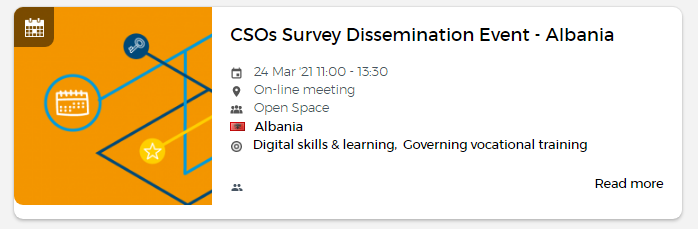 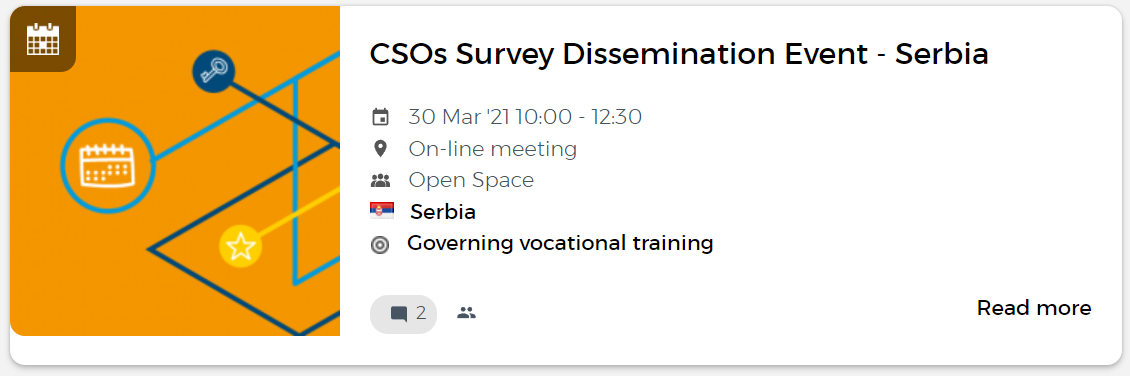 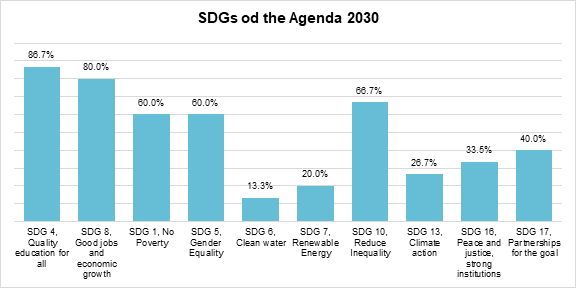 SERBIA
THE ETF Study implemented 2020/2021: CSOs PROFILE
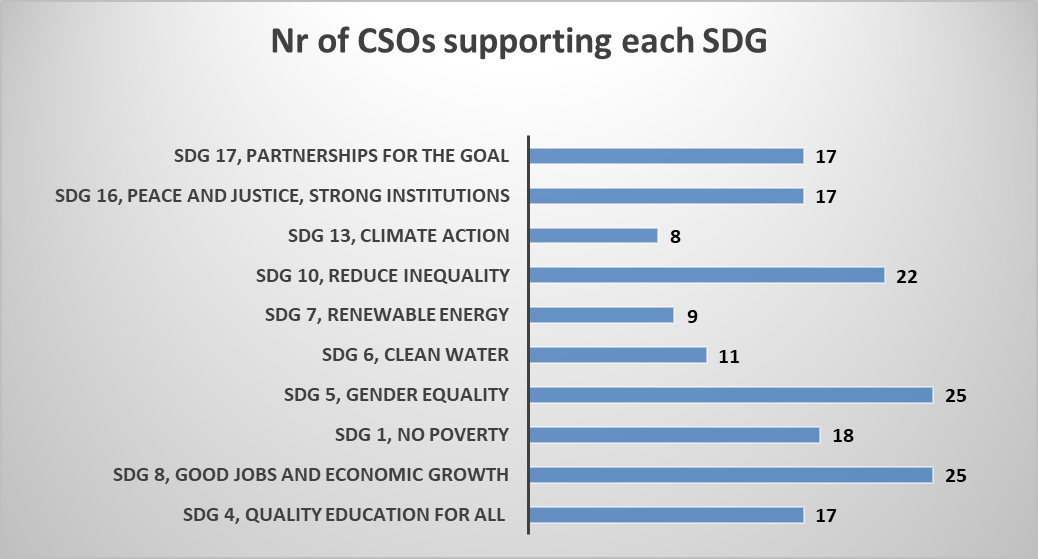 ALBANIA
5
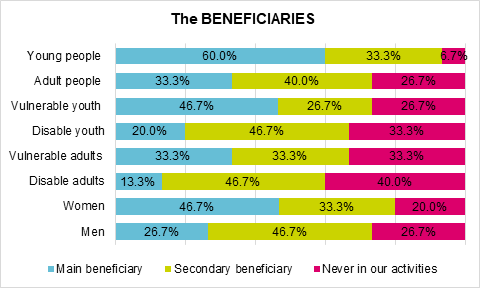 SERBIA
6
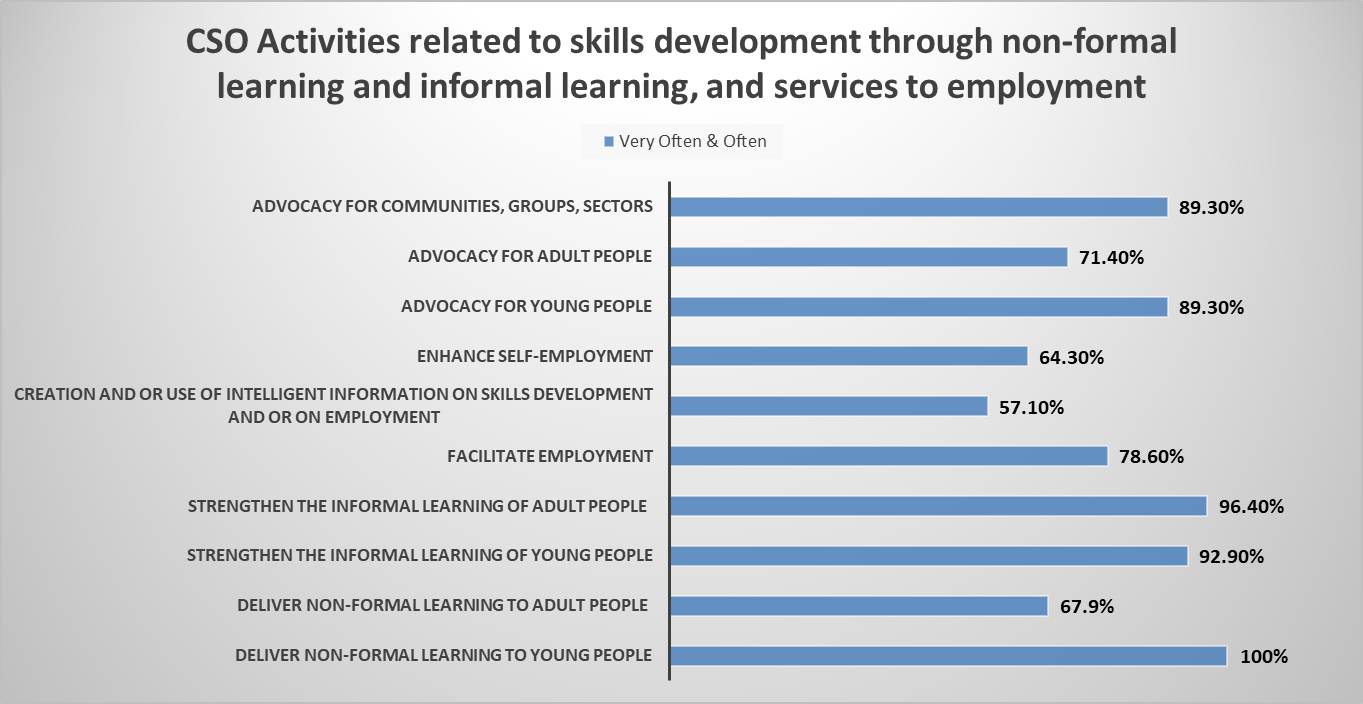 ALBANIA
7
Focus on the CSOs participation in policy dialogue with institutional counterparts, and the CSOs contribution to the HCD policy. 

This covered:
1) Strategy formulation and policy design 
2) Budgeting of programs and actions
3) Implementation and monitoring 
4) Policy evaluation and review
GOVERNANCE Perspective: STAKEHOLDERS AND POLICY DIALOGUE
8
[Speaker Notes: What ETF understands as HCD?]
Study implemented 2020/2021
C1: Is your organisation involved in the POLICY dialogue regarding skills strategies and policies?
9
Study implemented 2020/2021
The advantage of THE CSO compared to other TYPE OF INSTITUTIONS (public, private)
10
Highlights from TARGET GROUPS AND beneficiaries: ROLE OF CSOs
The advantage of THE CSOs compared to other TYPE OF INSTITUTIONS (public, private)
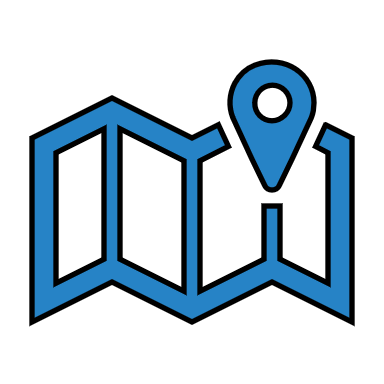 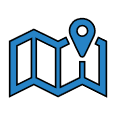 Instead of CONCLUSIONS:HOW to increase THE EFFECTIVNESS OF YOUTH Guarantee?
13
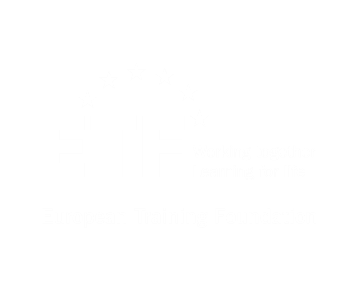 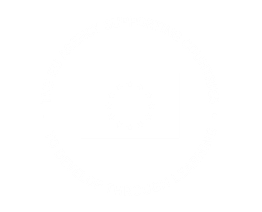 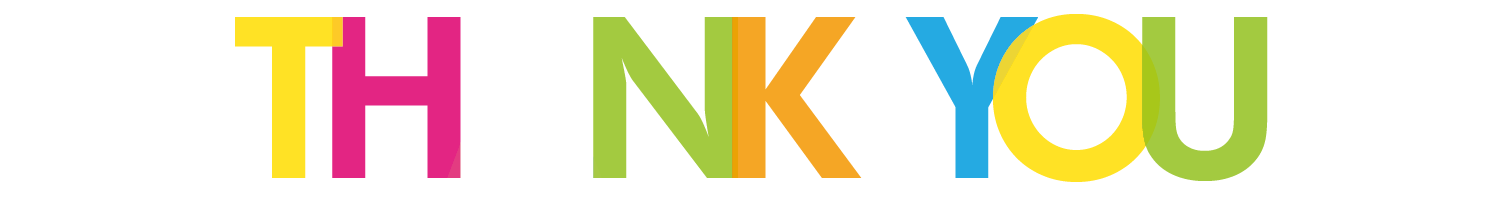